Bienvenue à l'EPASC
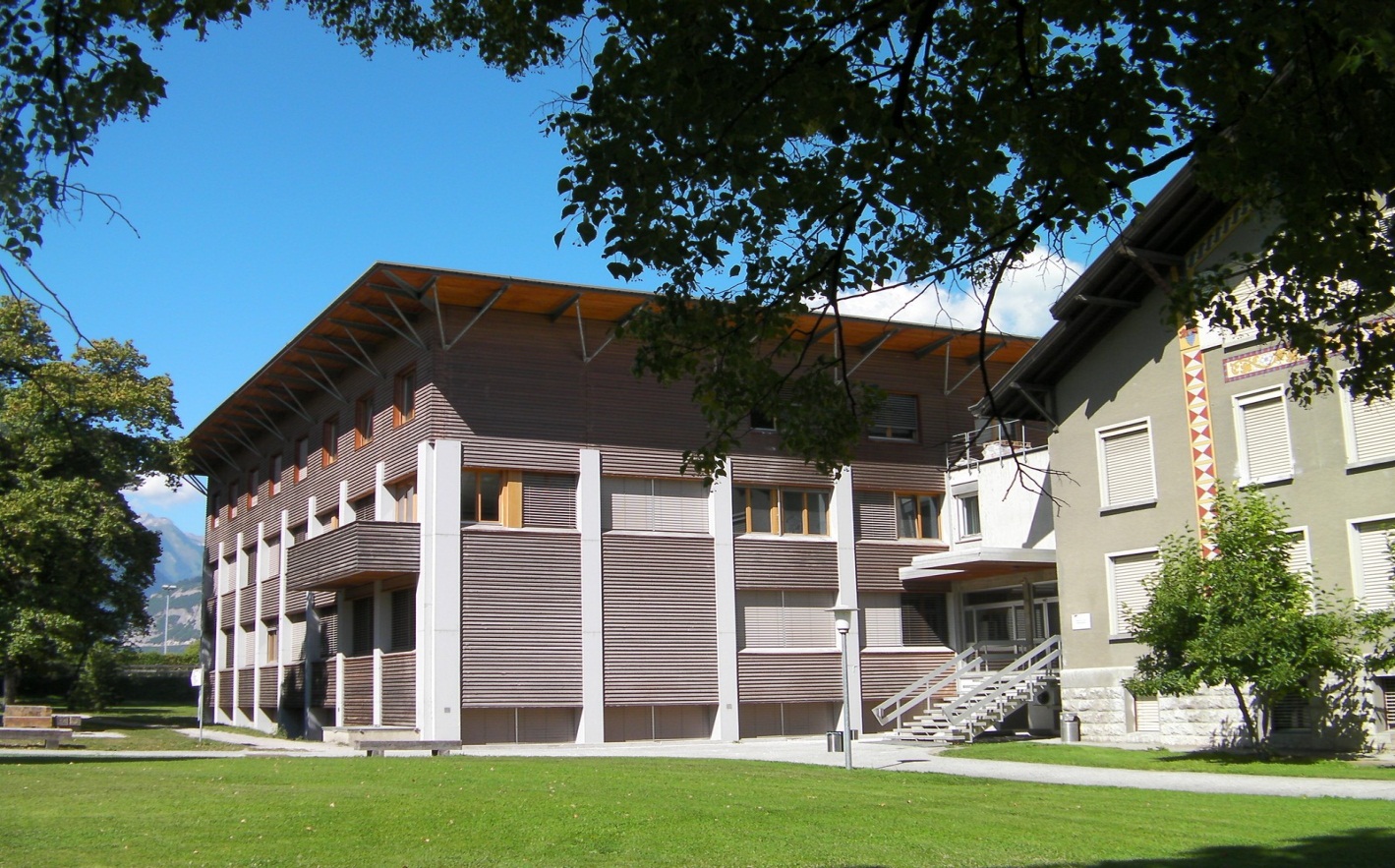 Formateurs en entreprise ASE21 septembre 2023 - 16h00
Rentrée 2023 -2024
89
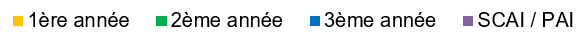 NB: les étudiants des classes d’accueil et d’intégration (SCAI-PAI) – 120 en 2023 – ne sont pas comptés dans l’effectif des apprentis. Les effectifs totaux de la section service communautaire s’élèvent à 872 personnes dont 141 dans  les classes AMAD.
Rentrée 2023 - 2024
Rentrée 2023 - 2024
Rentrée 2023 - 2024
Bilan 2023 – 2024
Taux de réussite excellent des apprentis. 
Les notes pratiques «sauvent» parfois celles et ceux qui se contentent du minimum…
Beaucoup d’apprentis présentent des difficultés d’ordre personnelles durant leur formation.
Il est important de préserver le partenariat entre les acteurs de la formation. Pour ce faire nous souhaitons préserver des relations de confiance…
Lorsque les apprentis parlent des autres lieux de formation…
Lorsque l’approche pédagogique, l’accompagnement  ne correspond pas à notre point de vue…
ASE 1ère année  2023 - 2024
1 classe ASE duale-mixte : 23 apprenti-e-s
Resp de classe   : Sonja Michellod et Gisela Balet
		
4 classes ASE duale : 93 apprenti-e-s
Jours de cours 	: lundi – mardi  
Resp de classe 	: Stéphane Ançay   1A 
	  Cristina Pralong	  1B
	  Corine Rabaglia	  1C
	  Delphine Panchard 1D

	Pratique professionnelle 
Enfants                          	: 58
Personnes âgées             	: 26
Personnes  handicapées   	: 9
Sans patron 		: 0
7
ASE 2ème année  2023 – 202^4
Duale :  5 classes soit 104 apprentis  :
Jours de cours 	: mercredi – jeudi
Resp de classe 	: Marina Constantin 2A
         Peggy Caloz 2B
         Françoise Besson 2C
         Patricia Ciardo 2D
	  Patricia Ciardo 2E
8
ASE 3ème année   2023 - 2024
4 classes soit 82 apprentis
Cours professionnels : mercredi ou vendredi 
Responsables de classe : 	Joëlle Saudan 3A mercredi 
	Stéphane Ançay 3B mercredi
	Albertine Dirac 3C et 3D vendredi
9
Informations générales…
Nicole Urdieux

Intendance
Jean-Pierre Lonia

Sociale
Fabrice Vouilloz

Santé
Julie Vergères
Sandra Brunner
AMAD (Sion)
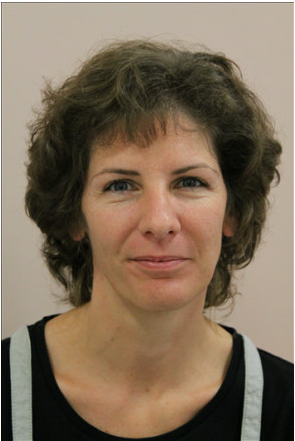 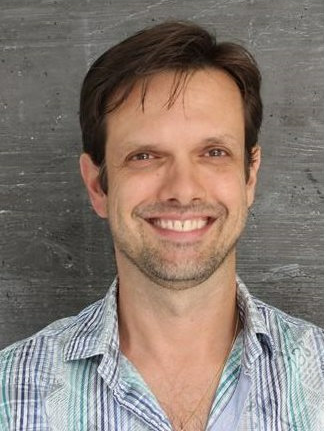 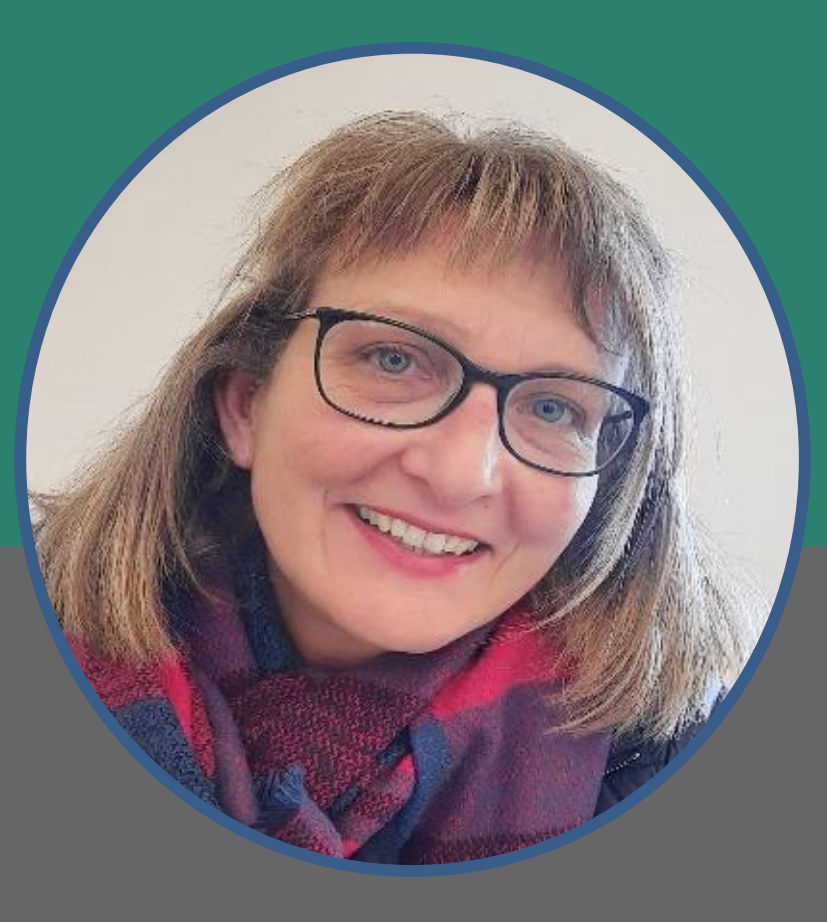 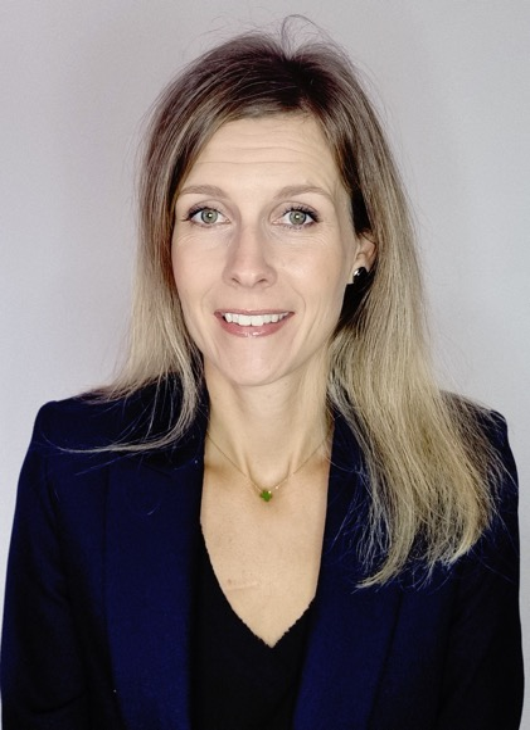 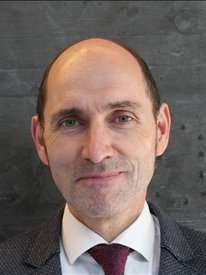 Informations générales…
Carnet de communication et de formation 
Informations sur les règlements de formation
Notes insuffisantes transmises par e-mail aux formateurs
Avis d’absence – mesures disciplinaires – Attention aux demandes de congé à ne pas prendre sur les jours de cours(rendez-vous médicaux etc.)
Plus de changement de jours de cours possible….
Rattrapage des examens samedi matin 
Site internet : www.epasc.ch 
Documents d’informations de l’école
Présentation des formations et des documents de formations continues
Cours d’appuis
Vont débuter prochainement
Enjeux 2023 - 2024
Continuation de la mise en place de la nouvelle ordonnance ASE	Concerne les classes de 3ème année
QUESTIONS  ?
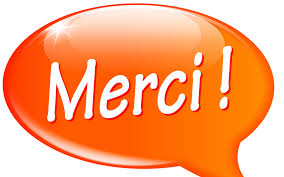